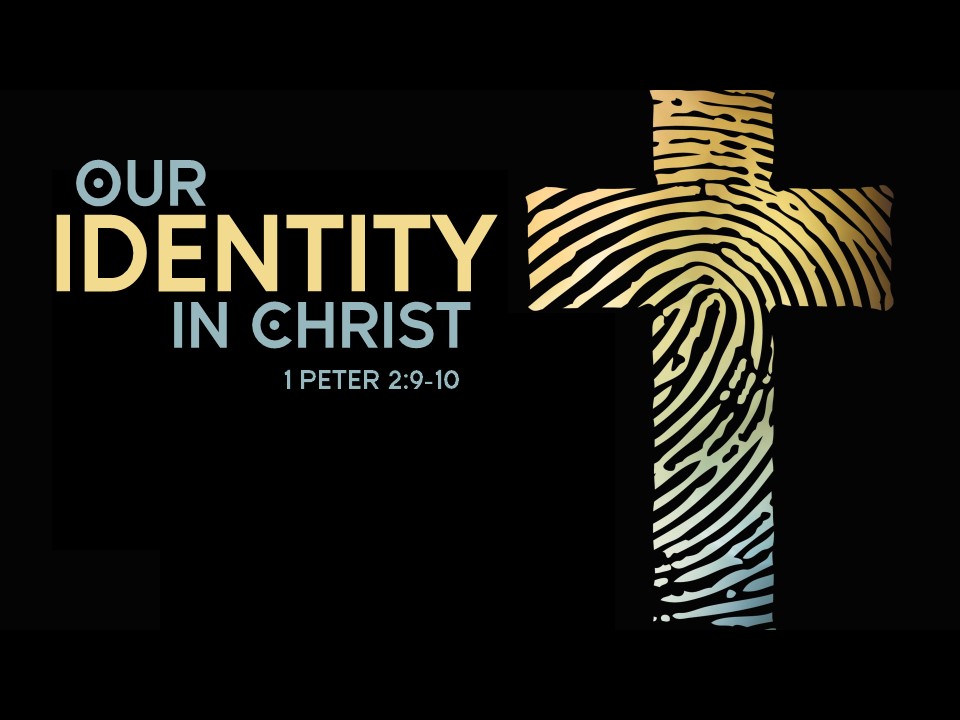 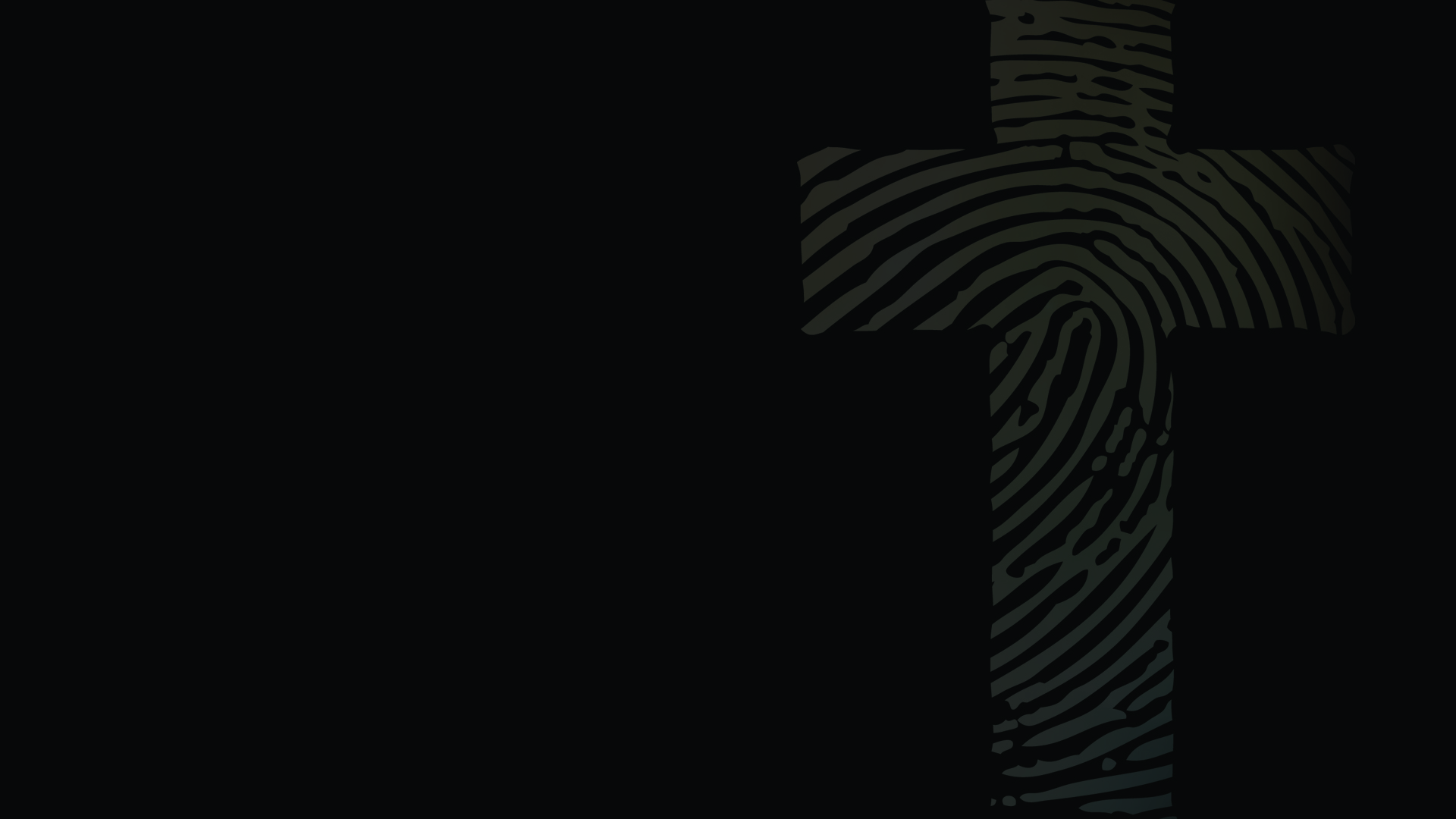 1 Peter 2:9-10

9 But you are a chosen race, a royal priesthood, a holy nation, a people for his own possession, that you may proclaim the excellencies of him who called you out of darkness into his marvelous light. 10 Once you were not a people, but now you are God's people; once you had not received mercy, but now you have received mercy.
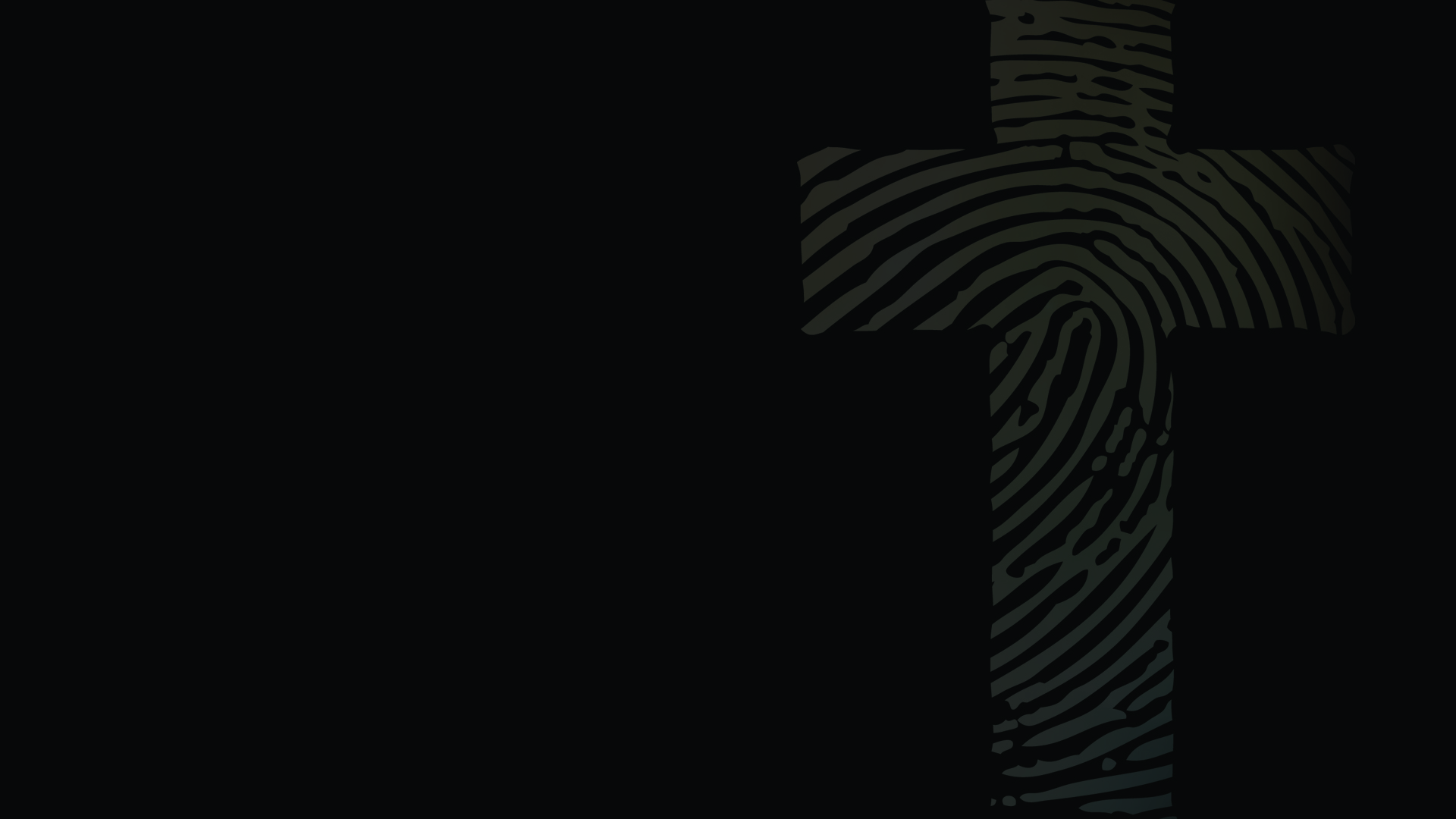 Israel was given a similar calling          (Ex. 19:5-6)

Peter was likely written to Gentiles
In Christ, Gentiles become part of Israel – spiritual Israel.
We are Gentiles!

Israel’s history is a record of our spiritual history
God has always desired for His people to bear His image
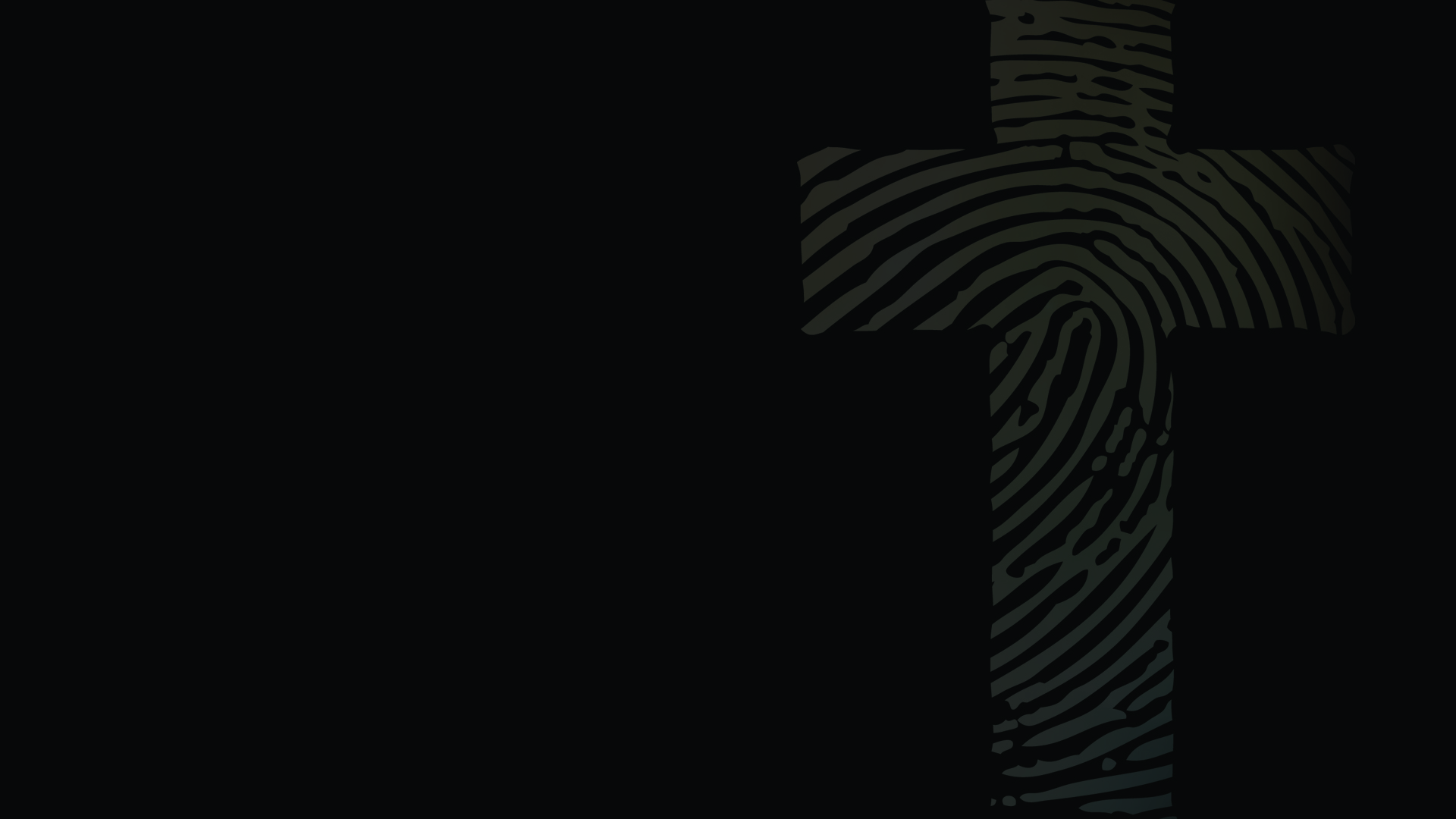 Our Identity In Christ

A Chosen Race

Like Christ (1 Pet. 2:4)

Not because of some superior quality in us, but because of God’s mercy (cf. Deut. 7:6; Rom. 6:23; 10:12-13)
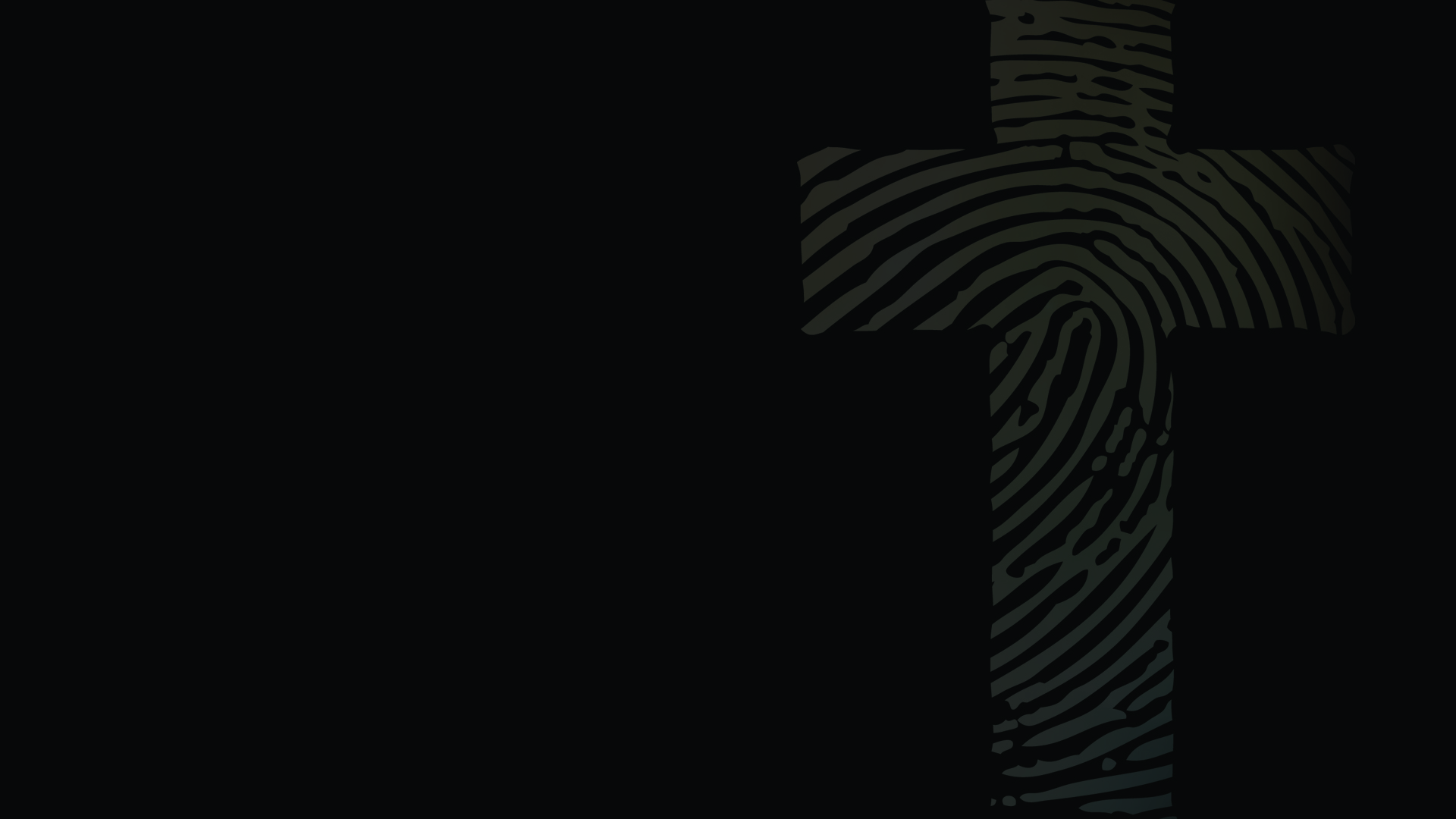 Our Identity In Christ

A Royal Priesthood

Prophesied in Is. 61:6

Priest’s were noticeably different (consecrated with blood, wore unique apparel, and served in the temple of God)

We’ve been consecrated with blood, clothed with Christ, and called to lives of service as the temple!
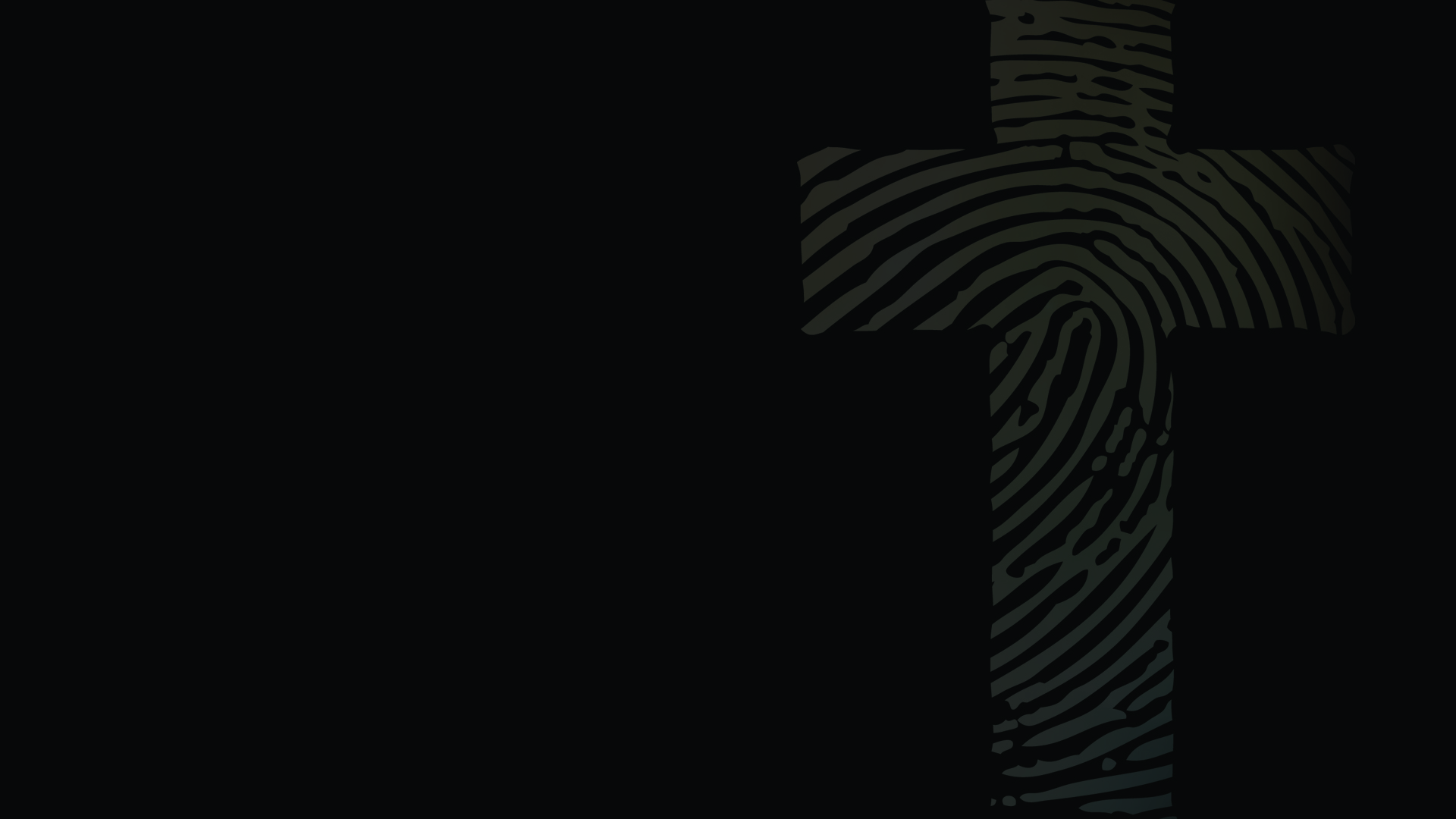 Our Identity In Christ

A Holy Nation

The one, true Christian nation

Set apart from all others

No geographical borders (Rom. 10:12-13; Acts 1:8)
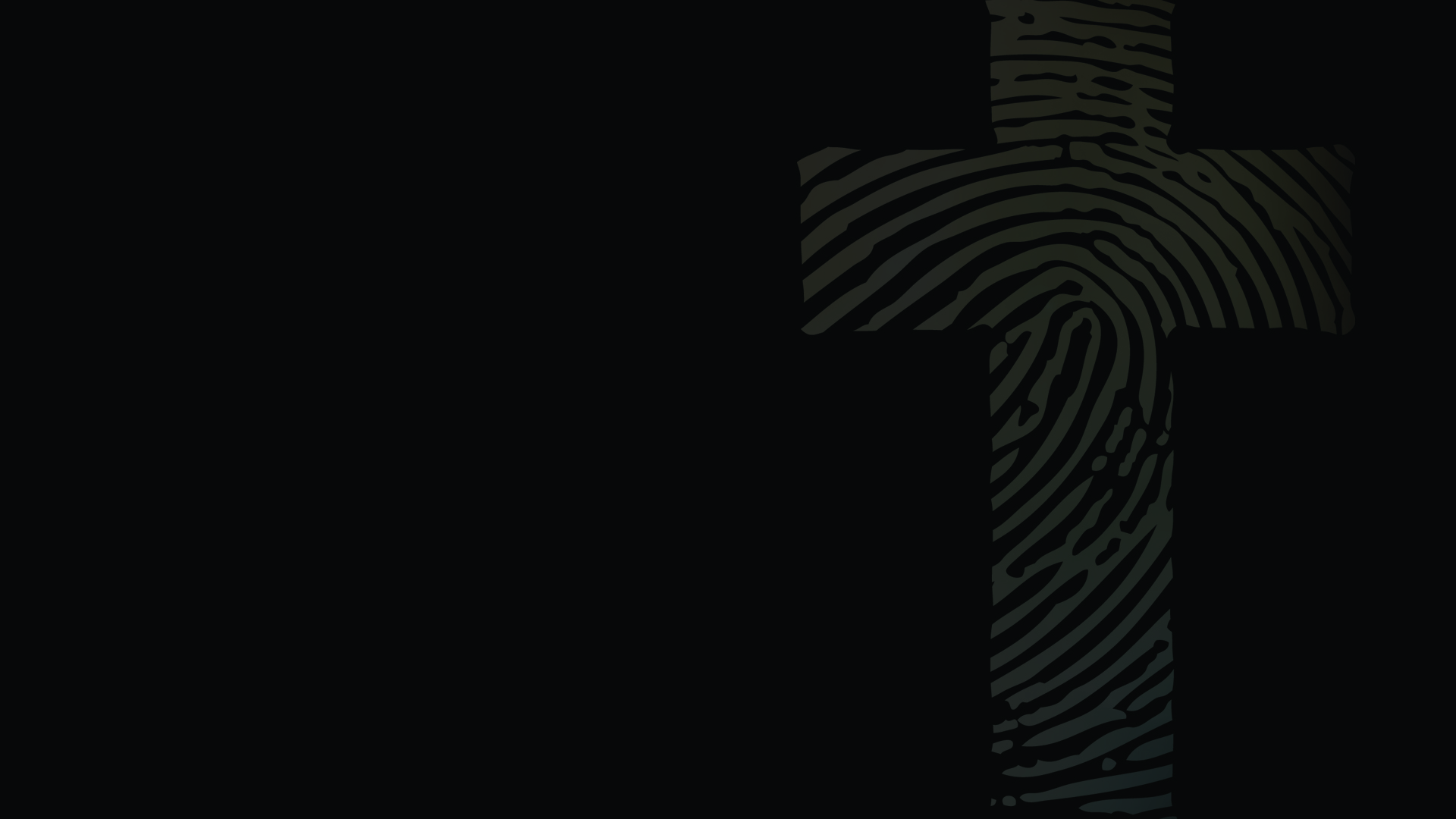 Our Identity In Christ

A People for His Own Possession

Titus 2:14

God blesses and protects His possession (Jn. 10:27-30; 1 Pet. 1:3-5; 2:10;               cf. Hos. 2:23)
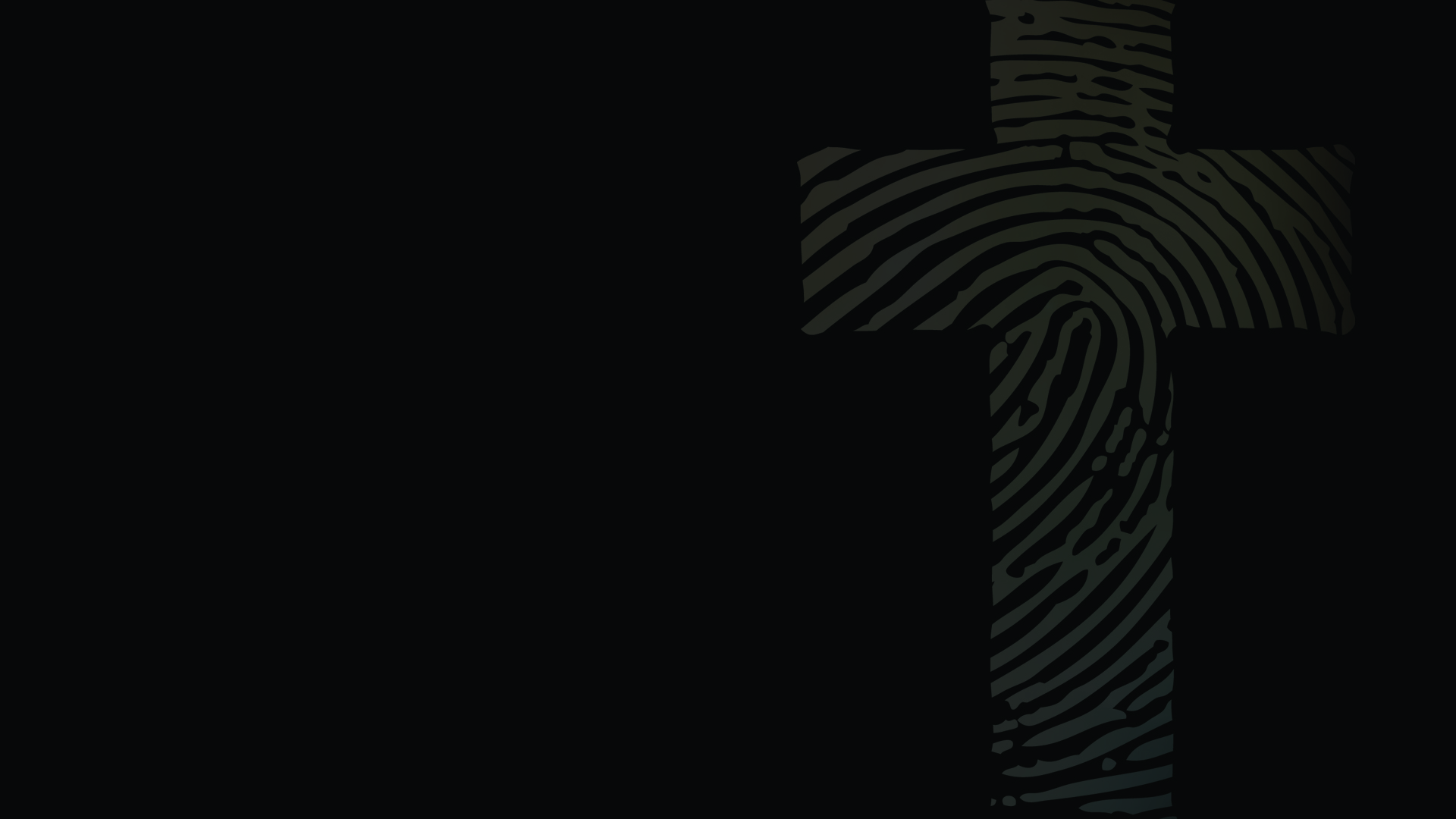 Our Identity Gives Us Purpose (v. 9)

To proclaim His excellencies and lead others to Him (see v. 12)

How?
Sing His praises!
Tell others the good news
Live counterculturally

Our identity in Christ impacts every aspect of who we are